Transitions of Care
Created by the AMCP School of Pharmacy Relations Committee
Updated: December 2021
[Speaker Notes: As you know, the United States health care system often fails to meet the needs of patients during transitions because care is rushed and responsibility is fragmented, with little communication across care settings and multiple providers.]
Definition
Transition of Care – Movement of patients from one health care practitioner or setting to another as their condition and care needs change
Occurs at multiple levels
Between settings: Hospital ↔ Sub-acute facility, Hospital ↔ Home
Within settings: ICU ↔ Ward
Across Health States
Curative care ↔ Palliative care/Hospice
[Speaker Notes: Transition of care is the movement of patients from one health care practitioner or setting to another as their condition and care needs change and it necessarily occurs at multiple levels.  It occurs 1) within settings, such as primary care and specialty care in the context of care in the community, 2) between settings, such as someone who moves from the hospital to the rehabilitation facility, and it occurs 3) across health states, such as from receiving care in the home to needing care in assisted living.


https://www.ntocc.org/health-care-professionals]
Statistics
National Transitions of Care Coalition.  Accessed at: https://www.ntocc.org/s/IssueBriefs.pdf
[Speaker Notes: According to another study, one in five U.S. patients discharged to their home from the hospital experienced an adverse event within three weeks of discharge. Sixty percent were medication related and could have been avoided.

Nearly 1 in 5 Medicare patients discharged from a hospital—approximately 2.6 million seniors— is readmitted within 30 days, at a cost of more than $26 billion every year (CMS, 2016)]
Transitions of Care Issues
An older man with atrial fibrillation who takes warfarin for stroke prophylaxis was hospitalized for pneumonia. His dose of warfarin was adjusted during the hospital stay and was not reduced to his usual dose prior to discharge. The new dose turned out to be double his usual dose, and within two days he was rehospitalized with uncontrolled bleeding.
Transitions of Care Issues
EXCERPT FROM AN INTERNAL MEMO TO PHYSICIAN STAFF:

“ It was recently noted that medication reconciliation was an issue on one of our patients. Since the patient was critically ill and no family was present, the home medication list was not obtained by the RN at time of presentation. While the physician prepared the discharge reconciliation, it was not identified that the home medication list was never obtained and the patient was confused after discharge about what medications to take….”
Reasons for Poor Transitions
Low level of patient activation
Lack of standardized and generally known processes
Inadequate transfer of information across settings
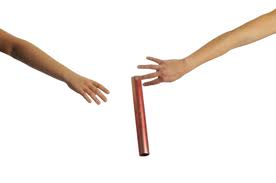 [Speaker Notes: Low level of “patient activation” that stems from low health literacy, lack of self-management skills, motivational issues.
Lack of standardization and generally know processes, which lead to breakdowns in communication during patient discharges and handoffs.
Inadequate transfer of information across settings, continues to cause delays, inaccuracies, omissions]
Ineffective Transitions = Poor Outcomes
• Wrong treatment
• Delay in diagnosis
• Severe adverse events
• Increased healthcare costs
• Increased length of stay





Australian Council for Safety and Quality in Health Care. Clinical hand-over and Patient Safety literature Review Report. March 2005. Available at: www.safetyandquality.org/internet/safety/publishing.nsf/Content/AA1369AD4AC5FC2ACA2571BF0081CD95/$File/clinhovrlitrev.pdf
Poor Transitions of Care Lead to…
• Medication errors
• Increased health care utilization
• Inefficient/duplicative care
• Inadequate patient/caregiver preparation
• Inadequate follow-up care
• Member dissatisfaction
What is Transitional Care?
A set of actions designed to ensure the coordination and continuity of health care as patients transfer between different locations or different levels of care
Based on a comprehensive care plan and availability of well-trained practitioners that have current information about the patient’s goals, preferences and clinical status
Includes:
Logistical arrangements
Education of the patient and family caregiver
Coordination among the health professionals involved in the transition


Transitions of Care Measures Paper by the NTOCC Measures Work Group, 2008
Essential Interventions
1. Medication management
2. Transition planning
3. Patient and family engagement/education
4. Information transfer
5. Follow-up care
6. Healthcare provider engagement
7. Shared accountability across providers and organizations
[Speaker Notes: https://www.ntocc.org/knowledge-and-resource-center

Currently undergoing revision. Public comments ending on Dec 31st]
Transitions of Care Programs
Hospital Readmission and Reduction Program
Medicare value-based purchasing program
Goal to improve communication and care coordination in discharge plans to reduce avoidable readmissions 
Targets 6 conditions:
[Speaker Notes: https://www.cms.gov/Medicare/Medicare-Fee-for-Service-Payment/AcuteInpatientPPS/Readmissions-Reduction-Program]
Hospital Readmission and Reduction Program
Analysis of readmission rates from 3387 hospitals from 2007 to 2015
Targeted conditions declined from 21.5% to 17.8% 
Non-targeted conditions declined from 15.3% to 13.1%





Zuckerman RB, Sheingold SH, Orav EJ, et al. Readmissions, Observation, and the Hospital Readmissions Reduction Program. N Engl J Med 2016; 374:1543.
Community-based Care Transitions Program
Authorized by Section 3026 of Affordable Care Act 
Part of the Partnership for Patients campaign
Goal: reduce 30-day hospital readmissions by 20%
Launched in February 2012 and ran for 5 years
Provided $300 million in funding to community-based organizations that partner with their local hospital to improve care transition services
[Speaker Notes: https://innovation.cms.gov/innovation-models/cctp]
Community-based Care Transitions Program
Goals:
Improve transitions from inpatient hospital setting to home or other care settings
Improve quality of care
Reduce readmissions for high-risk patients
Document measurable savings to Medicare program

More information available at:
https://innovation.cms.gov/innovation-models/cctp
Community-based Care Transitions Program
Final Evaluation Report: Evaluation of the Community-based Care Transitions Program (https://downloads.cms.gov/files/cmmi/cctp-final-eval-rpt.pdf)
[Speaker Notes: Specifically, after adjusting for beneficiary risk factors, market conditions, and hospital characteristics, CCTP participants exhibited readmission rates that were 1.82 percentage points lower (14.57 percent versus 16.38 percent; p < 0.01) than those of matched comparisons. Medicare Part A and Part B expenditures were $634 lower ($7,064 vs. $7,698; p < 0.01) for participants from the 101 sites than matched comparisons.]
National Transitions of Care Coalition
Founded in 2006 by Case Management Society of America (CMSA) and Sanofi U.S.

Mission: to raise awareness about transitions of care among health care professionals, government leaders, patients, and caregivers to increase the quality of care, reduce medication errors, and enhance clinical outcomes.
National Transitions of Care Coalition Resources
Taking Care of My Health Care (consumer tool)
Patient Bill of Rights During Transitions of Care
My Medicine List
Transitions of Care Checklist
Transitions of Care Measures
Improving Transitions with Health IT
Issue Brief: Improving Transitions of Care 
Medication Reconciliation Essential Data Specifications
Informational Brochure/Slide Deck 

Resources available at: https://www.ntocc.org/health-care-professionals
Technology
Electronic Health Records
Development has a distinct effect on Transition of Care, helping to overcome one of the greatest hurdles in the transition of care: information exchange between providers
Continued development will increase patient safety and yield better outcomes
Transition of Care Measures
Transitions of Care measures are now a part of nationally recognized quality programs including:
[Speaker Notes: NCQA HEDIS (https://www.ncqa.org/hedis/measures/transitions-of-care/)
Assesses key points of transition for Medicare beneficiaries 18 years of age and older after discharge from an inpatient facility. Four rates are reported:
Notification of Inpatient Admission. Documentation in the medical record of receipt of notification of inpatient admission on the day of admission or within the following 2 calendar days.
Receipt of Discharge Information. Documentation in the medical record of receipt of discharge information on the day of discharge or within the following 2 calendar days.
Patient Engagement After Inpatient Discharge. Evidence of patient engagement (e.g., office visits, visits to the home, telehealth) provided within 30 days after discharge.
Medication Reconciliation Post-Discharge Medication reconciliation on the date of discharge through 30 days after discharge (31 total days).

CMS Promoting Interoperability Program
https://www.cms.gov/files/document/support-electronic-referral-loops-sending-health-information-2021-01-29.pdf]
Resources
National Committee for Quality Assurance
www.ncqa.org 
National Transitions of Care Coalition
www.ntocc.org 
Center for Medicare and Medicaid Services
www.cms.gov 	
Partnership for Patients
www.healthcare.gov
Transitional Care Model 
www.transitionalcare.info
The Care Transitions Program
www.caretransitions.org
Mission & Vision
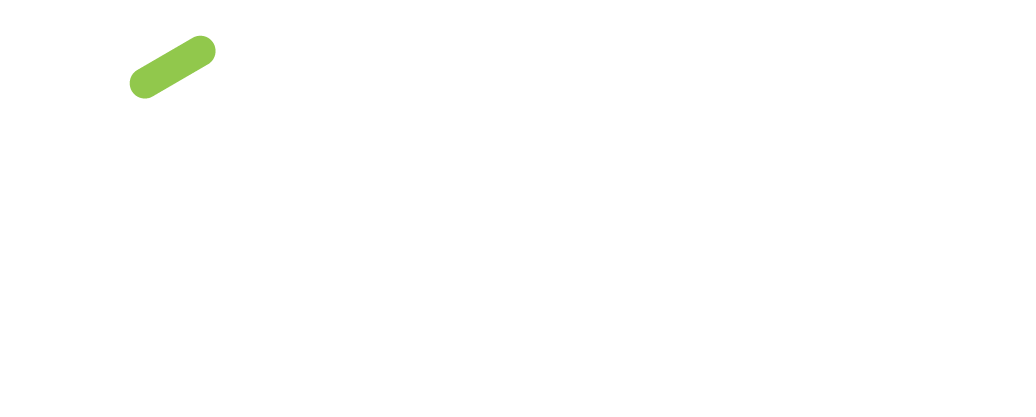 To improve patient health by ensuring access to 
high-quality, cost-effective medications and other therapies.
Thank you to AMCP member Erika Kaplan for updating this presentation for 2021